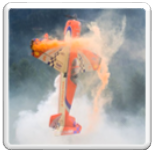 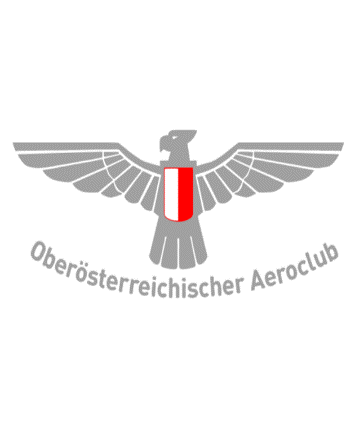 Landesverband Oberösterreich
Sektion Modellflugsport
Landessektionsversammlung 2022
Herzlich Willkommen
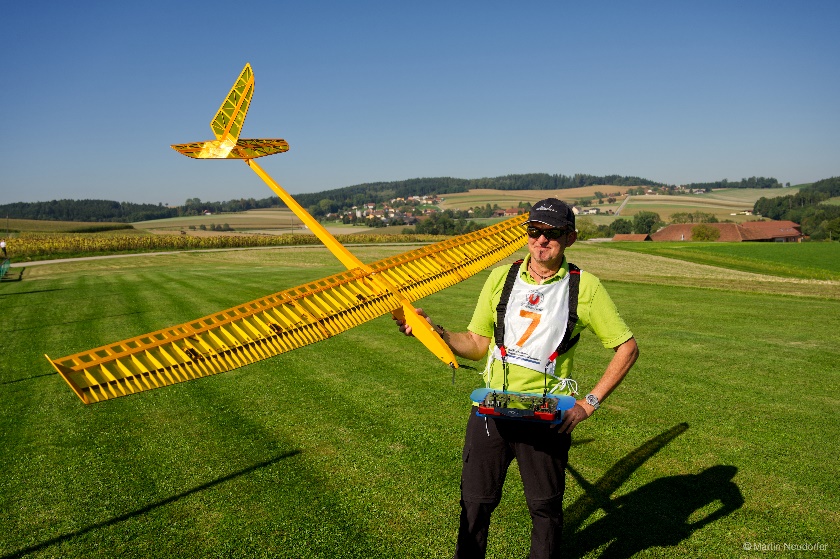 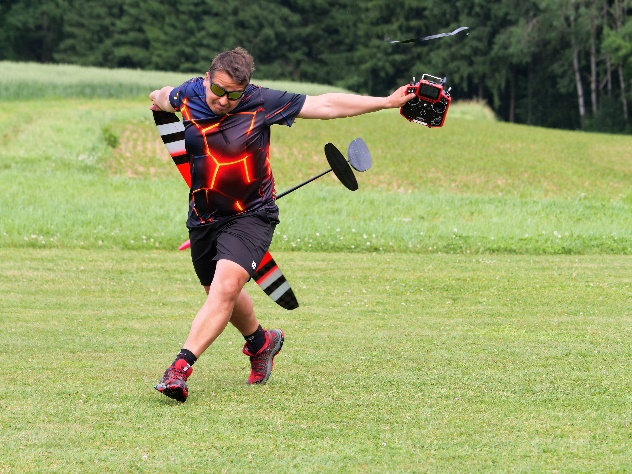 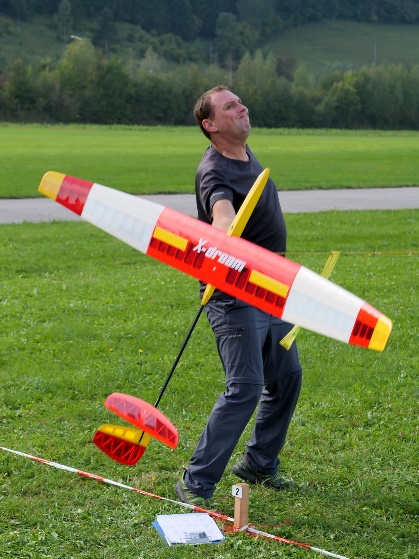 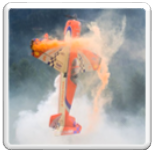 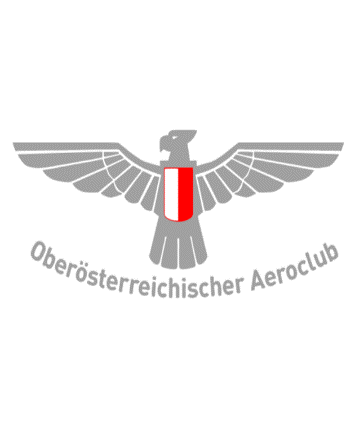 Tagesordnung
Begrüßung und Genehmigung der Tagesordnung
Grußworte des Landesverbandspräsidenten Peter Panholzer
Ehrungen
Vortrag Peter Panholzer (Präsident LV OÖ)
5.    Bericht des Landessektionsleiters
Landesverband OÖ/Mitgliederstatistik 
Modellflugsport 2022 
Förderungen 2022 
Luftfahrtrecht und Artikel 16 
Elektronisches Flugbuch 
News von der Sitzung der FG Sport und der Bundessektionsleitung  
5.   Berichte der Landesfachreferenten
6.   Allfälliges
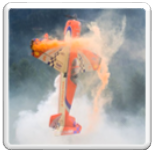 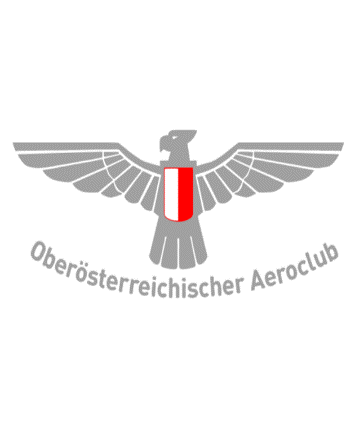 Grußworte des Landesverbandspräsidenten Peter Panholzer

Ehrungen
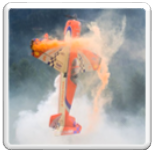 Vortrag 
Peter Panholzer
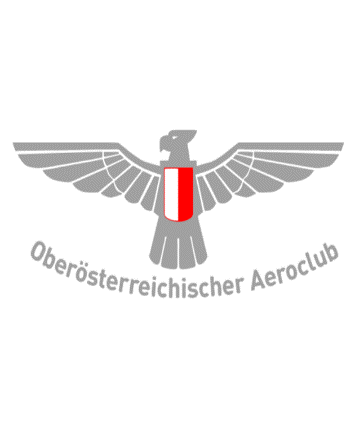 Mitgliedschaft beim ÖAeC (Interessensvertretung)
Dachverbände
Sportliche Aktivitäten(als Teilnehmer/Veranstalter)
Sportstätteninvestitionen unter Einbeziehung der Fördermöglichkeiten durch Sportland OÖ
Landessportehrenzeichen
Landesverbandstag 2023 (Sicherheitsinformation durch ÖAMTC)
Sportförderung durch Sport Austria
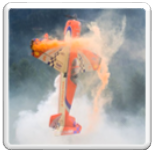 Bericht des Landessektionsleiters
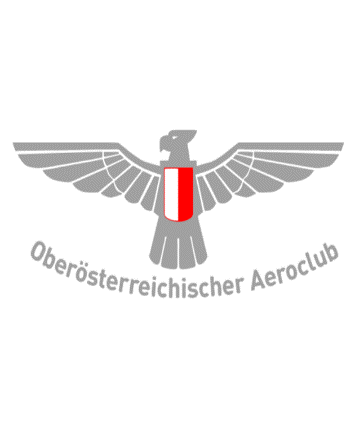 Mitgliederstatistik der Landesverbände:
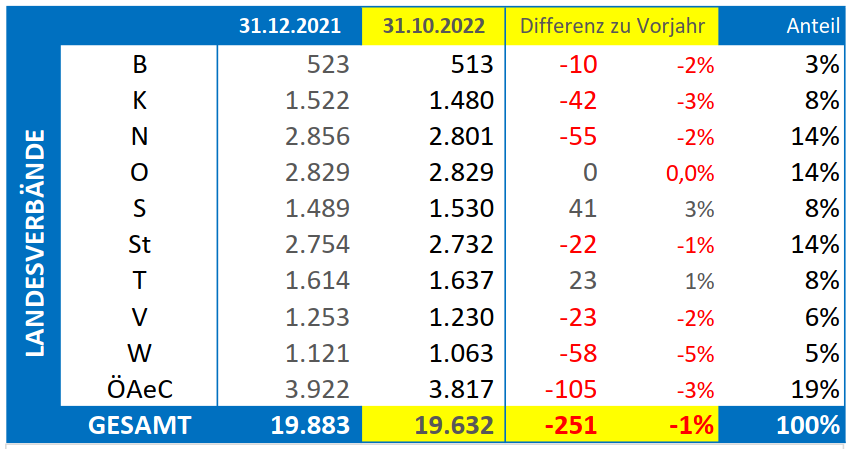 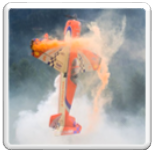 Bericht des Landessektionsleiters
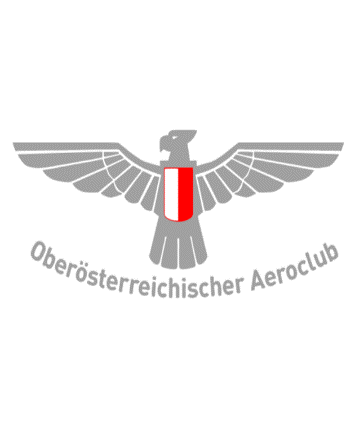 Mitgliederstatistik nach Sektionen:
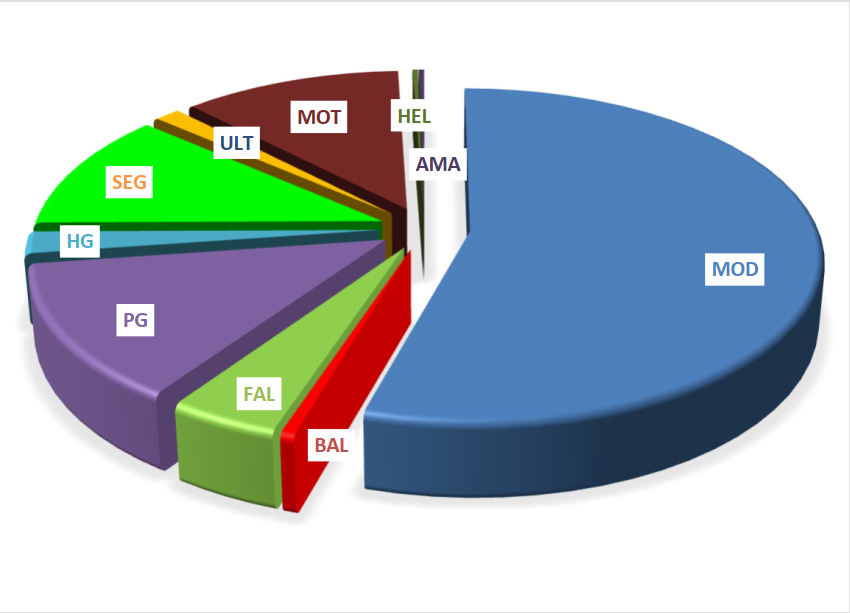 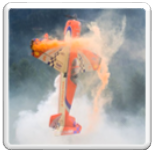 Bericht des Landessektionsleiters
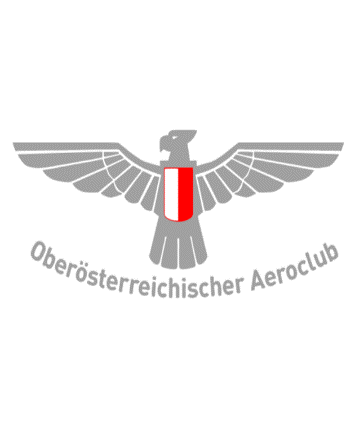 Mitgliederstatistik der Sektion Modellflugsport:
	









Detailauflistung: https://aeroclub.at/de/sportverband/downloads
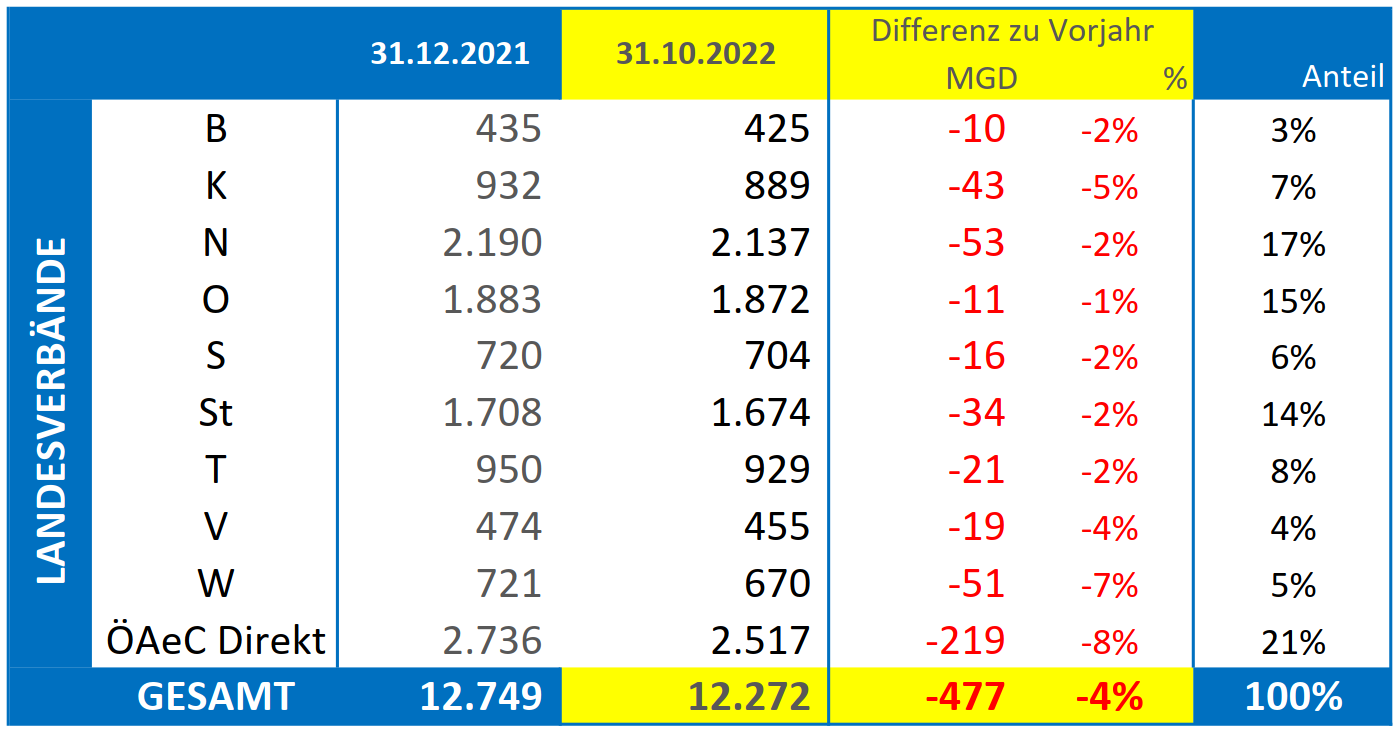 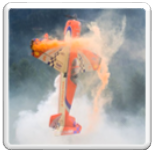 Bericht des Landessektionsleiters
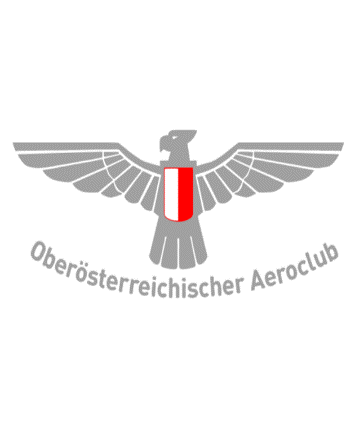 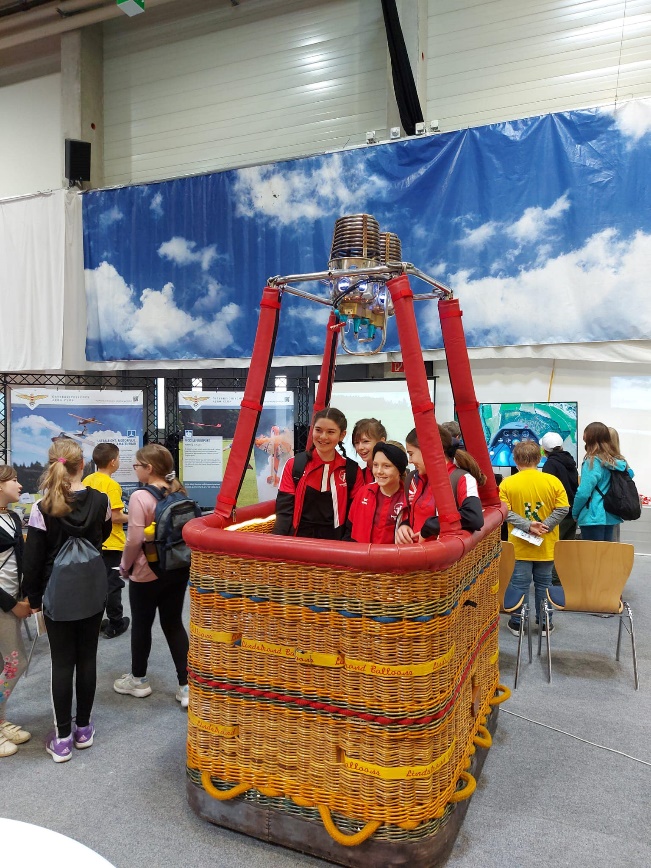 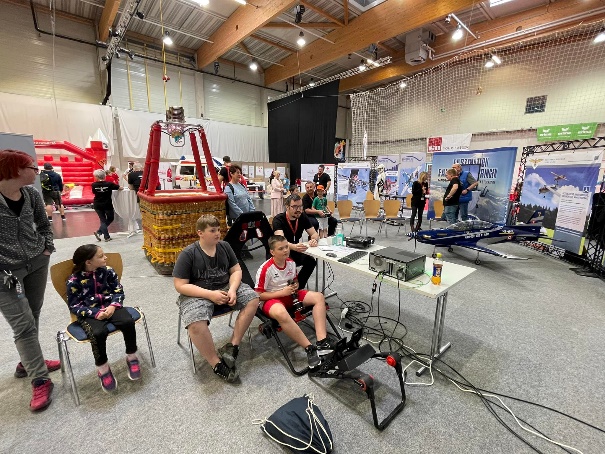 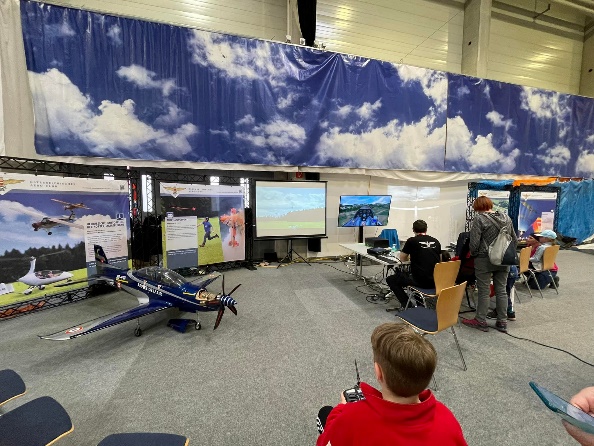 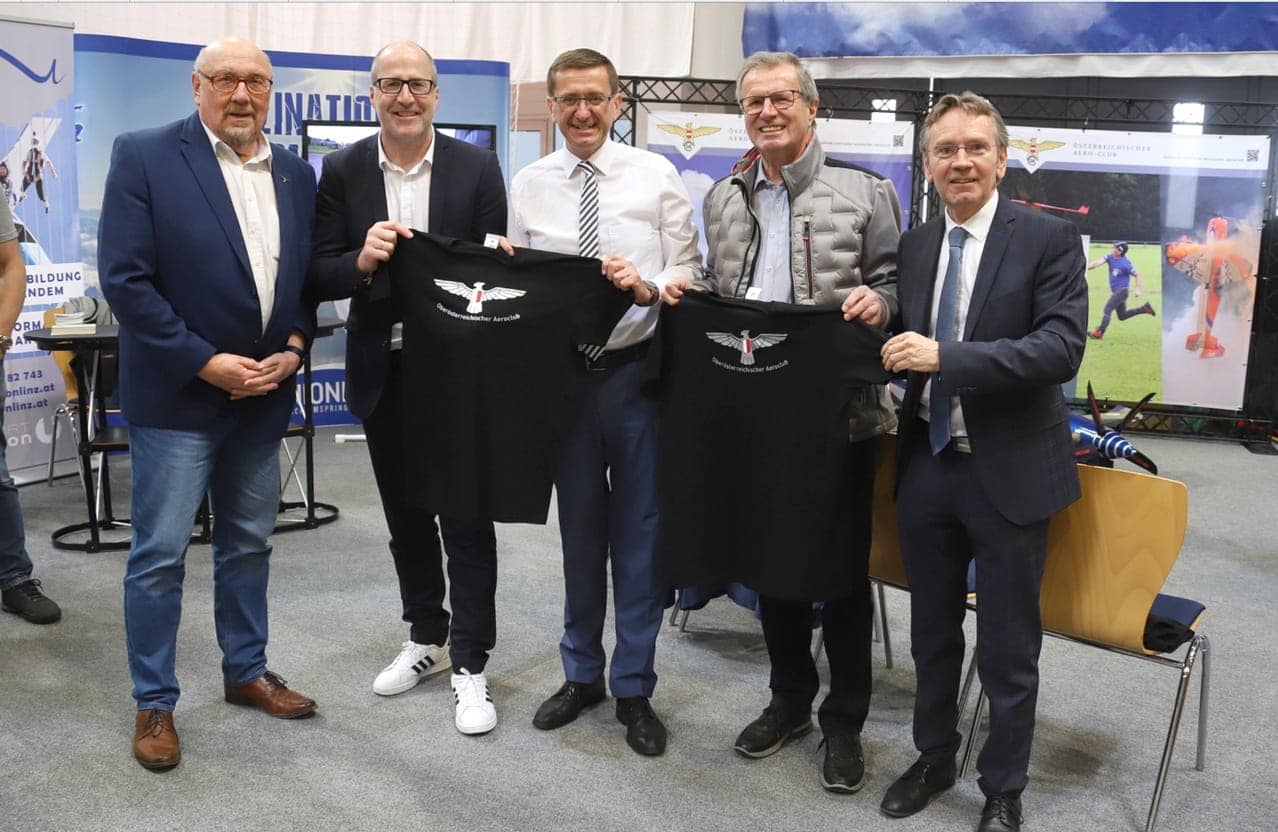 Der Oberösterreichische Aeroclub auf der Sportmesse Ried:
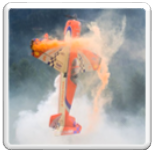 Bericht des Landessektionsleiters
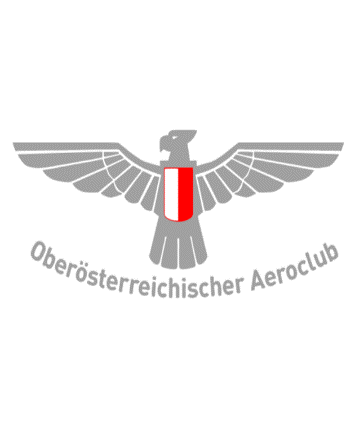 Modellflugsport 2022/Lehrgänge und Kurse:

Trainings- und Einsteigerlehrgang RC-SF bei der Union Lohnsburg
Lehrgang RC-E7 bei der SU Meggenhofen
Punkterichterlehrgang RC-SC und F4C bei der MFSU Treubach
Punkterichterlehrgang RC-SL und RC-SF bei der Union Lohnsburg
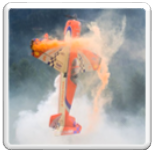 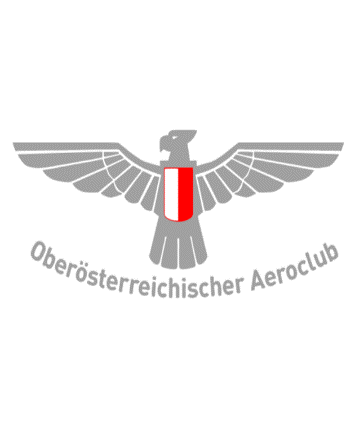 Bericht des Landessektionsleiters
Modellflugsport 2022/Spitzenergebnisse:

F3K WM Teilnahme von Bernhard Flixeder und Harald Helm 
F2D WM Teilnahme Rudolf Königshofer 
F1A EM Teilnahme Helmut Fuss
STM F3A Müller Johann 5.Rang
STM F3A Schwaiger Andreas 6.Rang
ÖM RC-MS Bernhard Infanger 4.Rang
ÖM F2B Rudolf Trogbacher 3.Rang
F3F Donaupokal Stefan Fraundorfer 4.Rang
F3F Nockalmpokal Stefan Fraundorfer 2.Rang
F3L Xeispokal Helm Harald 1.Rang
F3L Xeispokal Zeller Robert 4.Rang
F3K Lackenkogel Cup Bernhard Flixeder 2.Rang
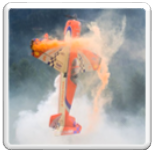 Bericht des Landessektionsleiters
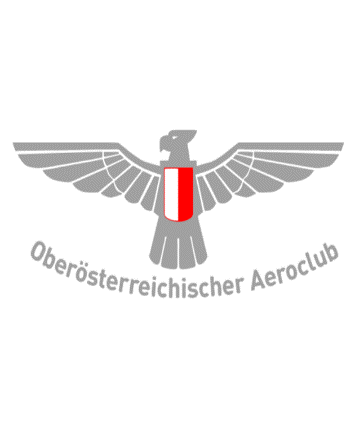 Modellflugsport 2022/Bewerbe:

ÖM RC-E7 witterungsbedingt verschoben auf 22.+23.04.2023
IW F3C MFSU Neukirchen/Enknach
IW 51.Innviertler Wanderpokal F3A
IW 12.Hausruckpokal F5B und F5F Meggenhofen
4 NWI (Herzmostviertelcup F3K Weistrach, Mostkrugfliegen RC-E7 Treubach, Semi-Scale Treubach, F3L-7.Kremstalpokal Micheldorf)
3 NW (RC-MS Weichstetten, RC-SF Lohnsburg, F3K Neuhofen)
7 LM (RC-MS, RC-SF, F3K, RC-HDH, RC-E7, F3A, F3L)
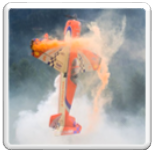 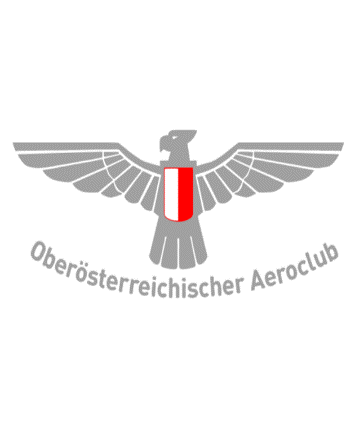 Bericht des Landessektionsleiters
Modellflugsport 2022/Landesmeister:

F3K >  Harald Helm (ÖAeC/LV OÖ)
F3A > Müller Johann (UMFS Schärding) 
RC-SF > Josef Fischer (Union Lohnsburg-Waldzell)
F3L > Pillinger Sebastian (SMBC Kirchdorf Micheldorf)
RC-HDH > Bernhard Flixeder (SU Meggenhofen)
RC-E7 > Oberleitner Manfred (SU Meggenhofen)
RC-MS > Passenbrunner Ernst (MFC Weichstetten)
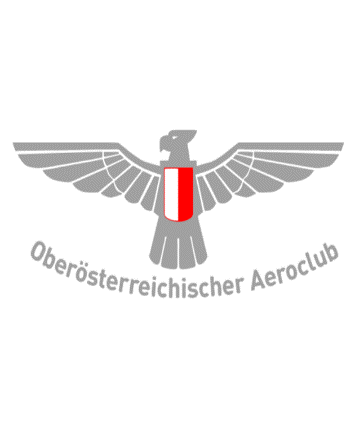 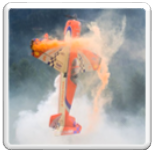 Bericht des Landessektionsleiters
Leistungsprüfungen 2022:
A,B und C-Prüfungen: 





Silber-C Anträge: Sebastian Pfeiffer (Weichstetten), Martin Heuschneider, Johann Engertsberger, Christoph Oberndorfer (UMFS Schärding)
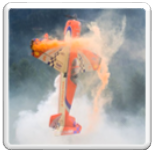 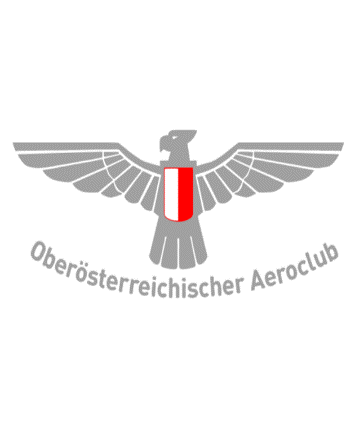 Bericht des Landessektionsleiters
Förderungen 2022:

Zusammenstellung 2022

Artikel 16 Bewilligungen für Vereine:

Übersicht:
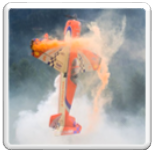 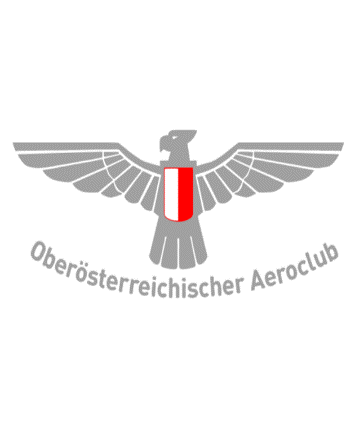 Bericht des Landessektionsleiters
Änderungen im Luftfahrtrecht:

Novellierung der LVR mit 12.08.2022

Reduzierung der Flughöhe auf 120m AGL
Betrieb in Sicherheitszonen rund um Flughäfen nur mit Zustimmung der Behörde zulässig
Im 2,5 km Umkreis um Flugplätze ist bei Betrieb desselben Modellflug nur mit Zustimmung der Behörde möglich!
Modellflugbetrieb in Kontrollzonen nur mit Artikel 16 Bescheid und Ausweisung als geografische Zone möglich. Bestandsschutz bis 31.12.2022!
Kompetenznachweis auf Modellflugplätzen bis 31.12.2022 nicht erforderlich, außer im Bescheid verlangt!
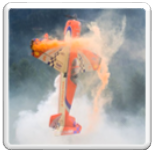 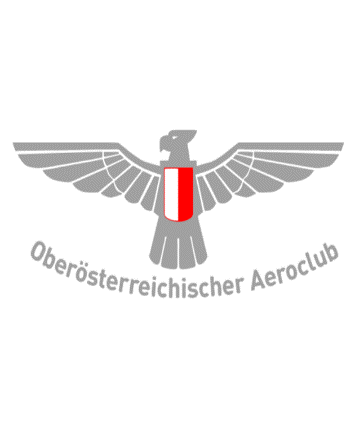 Bericht des Landessektionsleiters
Elektronisches Flugbuch:

Vereinsflugbuch (Flugaufzeichnungen)
Flugplätze
Vereinsverwaltung
Mitgliederverwaltung
Vereinsunterlagen
Inventarverwaltung
Betriebsdokumentation
Meine persönlichen Daten
Dokumente
Modelle
Checklisten
Betriebszeiten
Akkuverwaltung
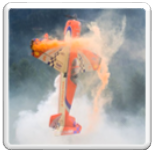 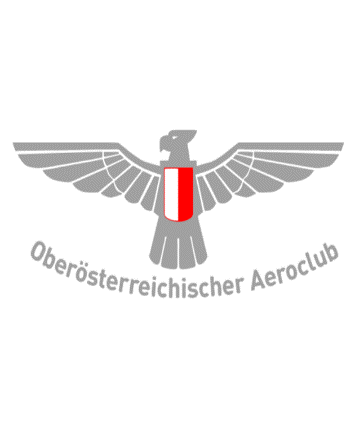 Bericht des Landessektionsleiters
Sitzung der Fachgruppe Sport am 28.10.2022:
Vergabe der STM und ÖM 2023
ÖM RC-E7 am 22.+23.04. in Meggenhofen
STM F5B und F5F am 08.+09.07. in Meggenhofen
STM F3L am 16.09. in Micheldorf
Nationalmannschaften:
F3K: Harald Helm/Klaus Schlömmer/Bernhard Flixeder 
F1A: Helmut Fuss/Markus Höpfler
F3B: Bernhard Flixeder
F2D: Rudolf Königshofer
RC-E-Res wird eine internationale Klasse > F5L
MSO Änderungen (RC-SF/ RC-MS)
Anforderungen an die Jury
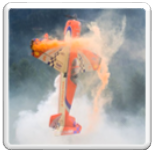 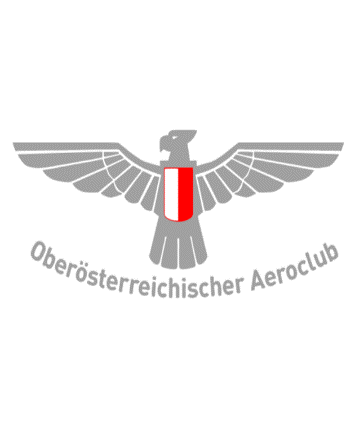 Bericht des Landessektionsleiters
Leitungssitzung der BS am 29.10.2022:
Anträge
Erhöhung des Bundesbudgets für Jugendarbeit
Erhöhung der NW- und NWI-Förderung auf € 250.-
Erstattung der Punkterichterkosten aus dem Sportbudget bei NW- und NWI-Bewerben
Budget 2022
Technik und Recht
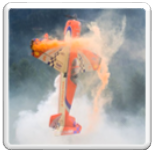 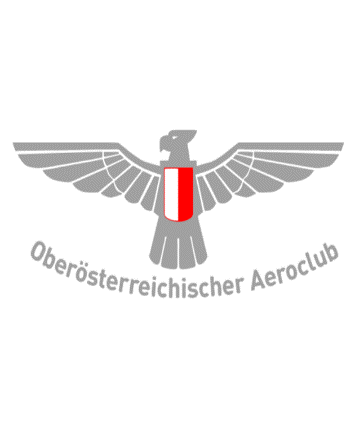 Bericht der Landesfachreferenten